Open house
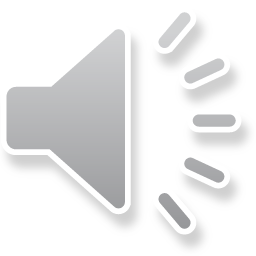 supplies
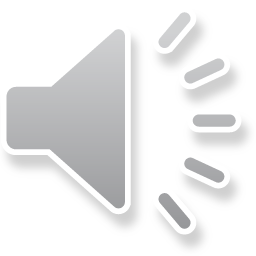 Rules For The Classroom
*if these rules are followed/not followed, it will show on class dojo.
-do not talk with out permission
-don’t get up with out permission
-do not get out of line
-always be on task
-don’t talk while teacher teaching
-don’t raise ur hand for nonsense
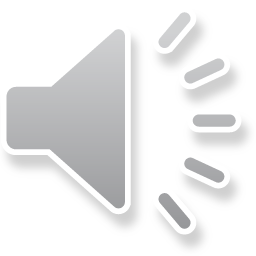 Contact mr.r.blanco
Email: ricardoblanco003@gmail.com
If u need a  conference with mr.blanco do this
Ex:
Childs name__________________
EXT#00988
MESSAGE : whats ur message
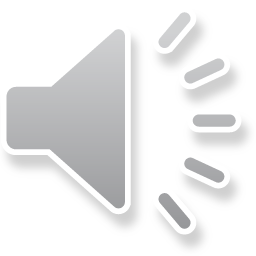 Contact mr.blanco and ms.blanco
Email: ricardoblanco003@gmail.com
Ex:
Childs name:___________________
EXT# 00986
Message: whats ur message
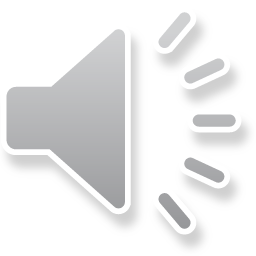 Contact ms.blanco
Email: ricardoblanco003@gmail.com
EX:
Childs name:________________
EXT#00987
Message: your message
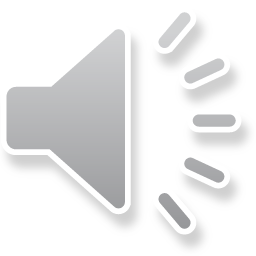